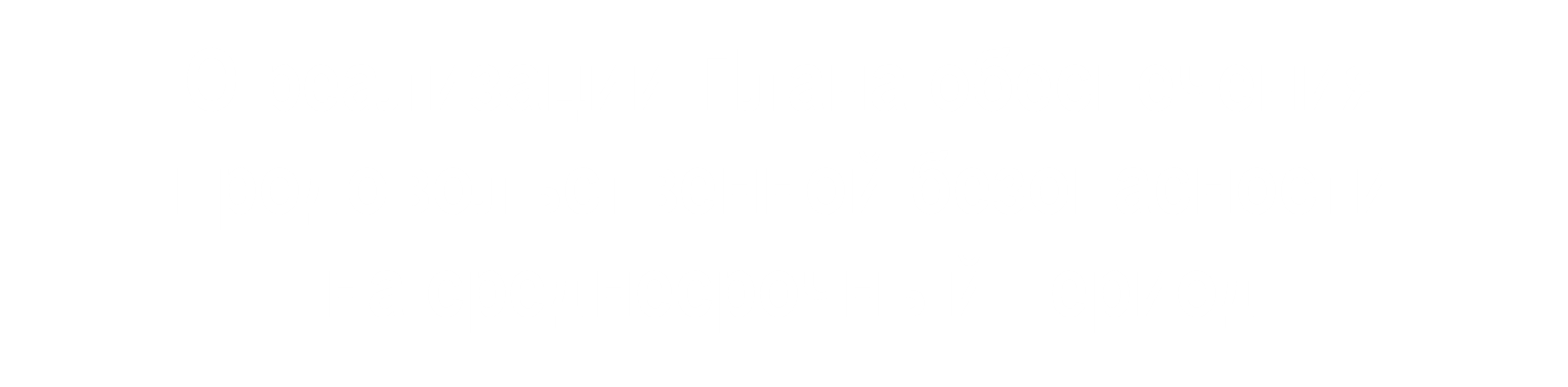 Обеспеченность внутреннего рынка СЗПТ
1
* – 90% с учетом импорта  сахара-сырца
Результаты проделанной работы
2
Обеспечение внутреннего рынка в межсезонье
50 000 тонн
раннего лука готов предоставить ГУП «Таджагропромэкспорт»
Таджагропромэкспорт
DAP ст. Сарыагаш
СПК регионов
Реализация в сети/магазины
KTZ Express
Регулярные прямые поставки
(90 тг. + доставка ст. Сарыагаш + таможенная очистка, услуги терминала)
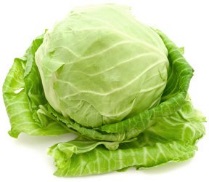 130 тг/кг
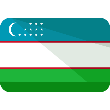 3
ОЦЕНКА ДЕФИЦИТА МОЩНОСТЕЙ ХРАНЕНИЯ НА ОСНОВЕ КОМПЛЕКСНОГО ПЛАНА МСХ ПО СТРОИТЕЛЬСТВУ И МОДЕРНИЗАЦИИ ОВОЩЕХРАНИЛИЩ
1 товарным производством значится объем произведенной продукции за вычетом ЛПХ, естественной убыли (10%) и продаж с поля (25% от объема производства)
2 выборка товарных овощей состоит из: моркови, лука, капусты, свеклы, тыквы, чеснока
3 выборка товарных фруктов состоит из: абрикоса, груши, яблок, винограда
4